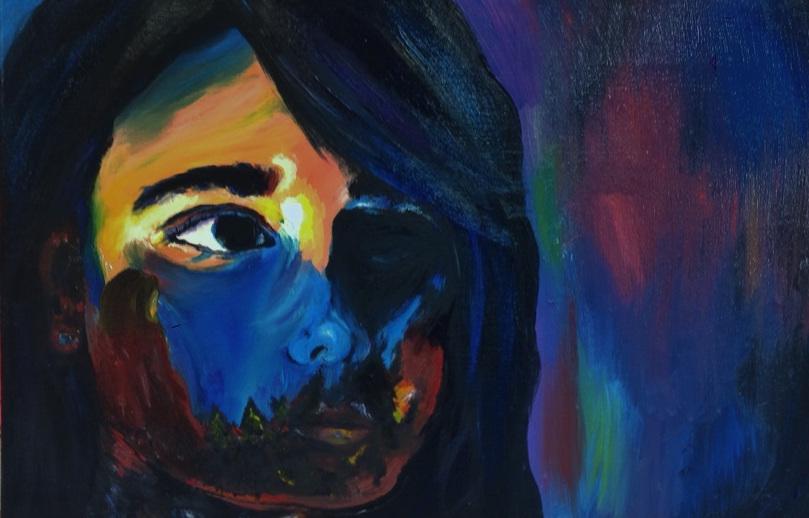 Transparent Image
            Overlay
Art Advanced
Objectives:

Students will create a likeness of themselves using oil paint and stretched canvas

Students will become familiar with the image overlay process
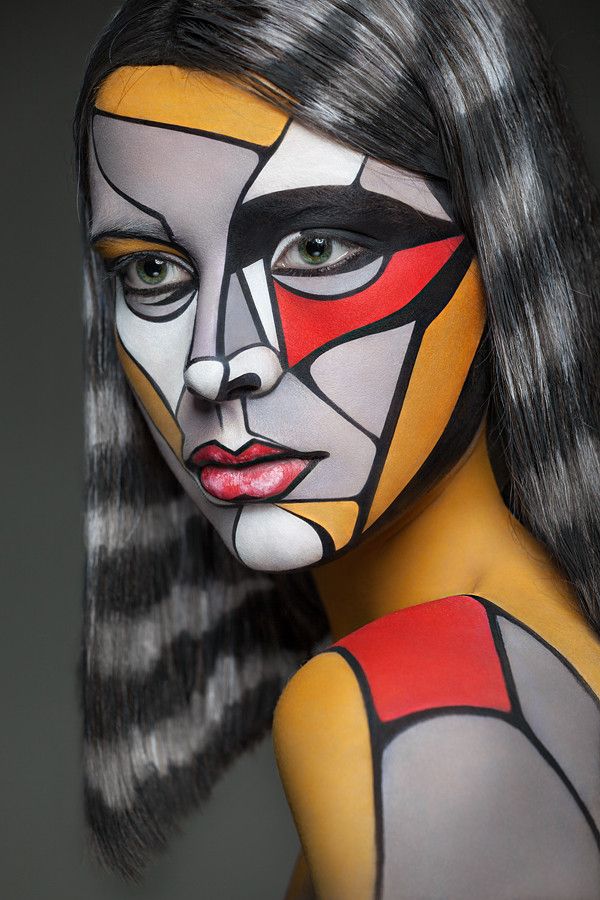 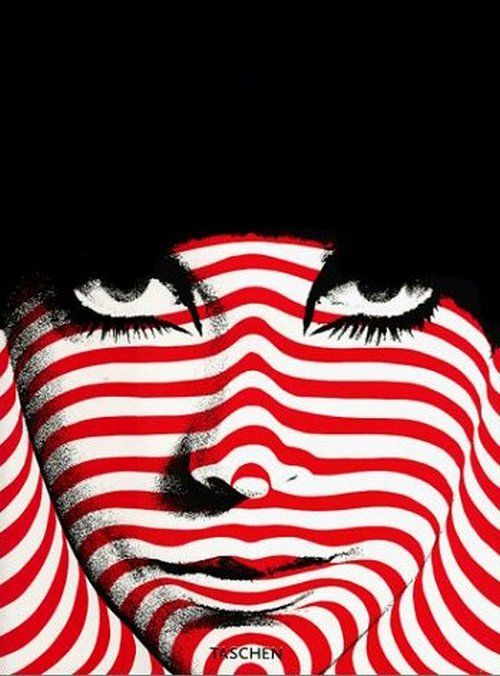 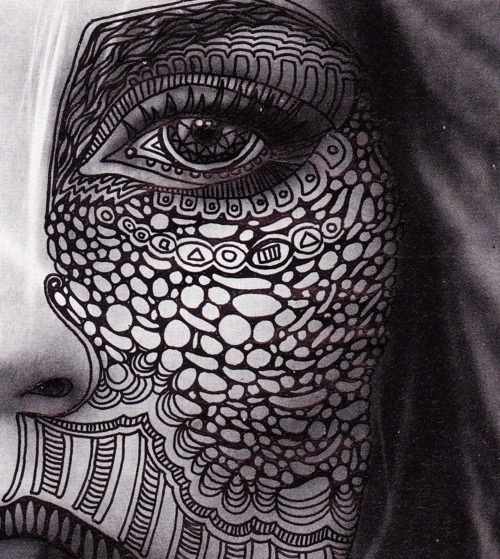 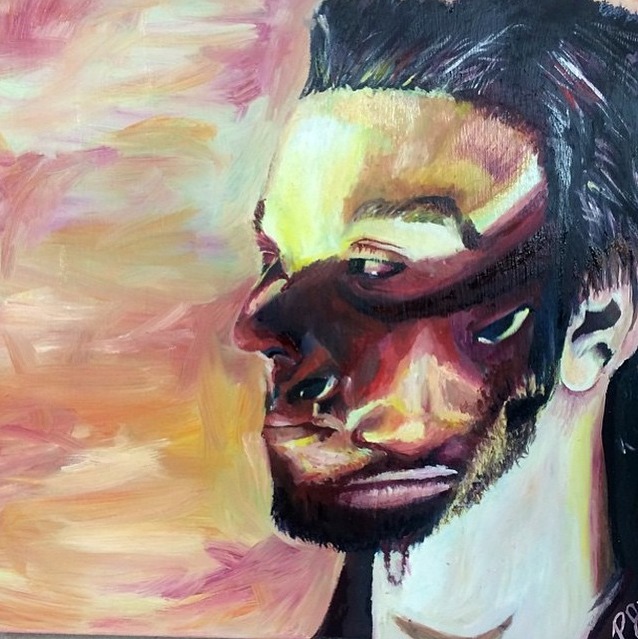 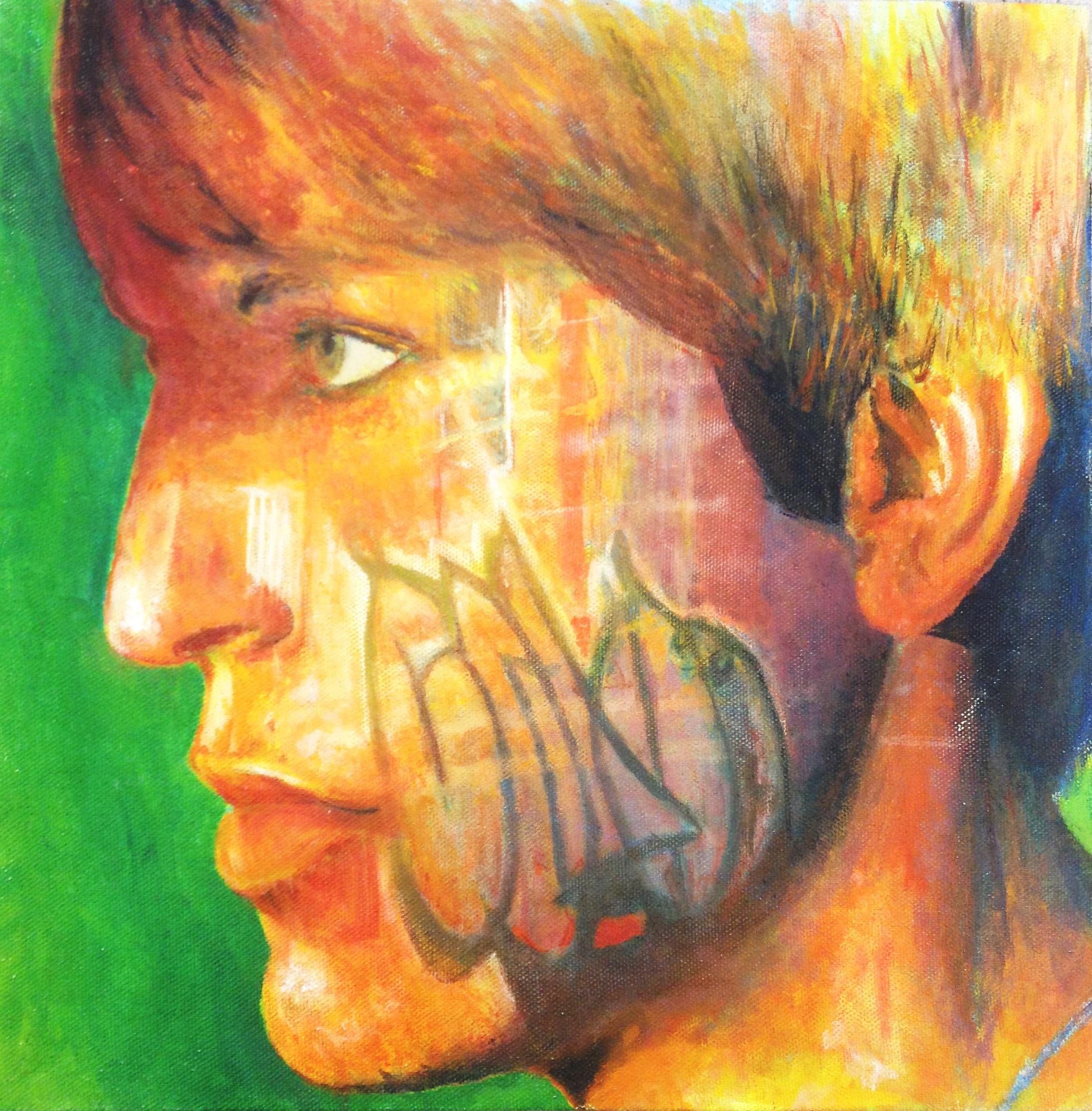 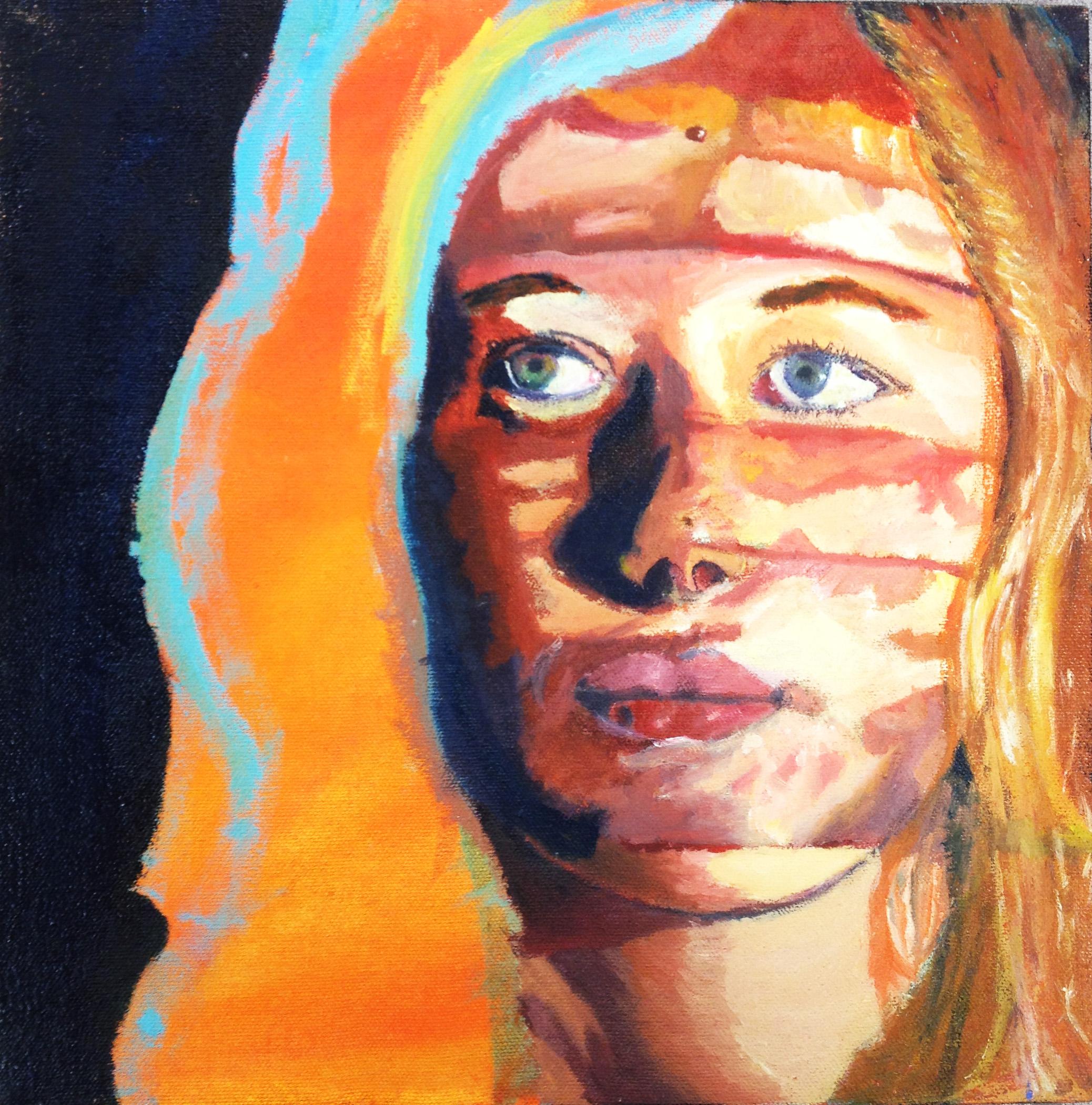 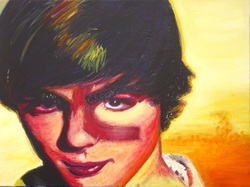 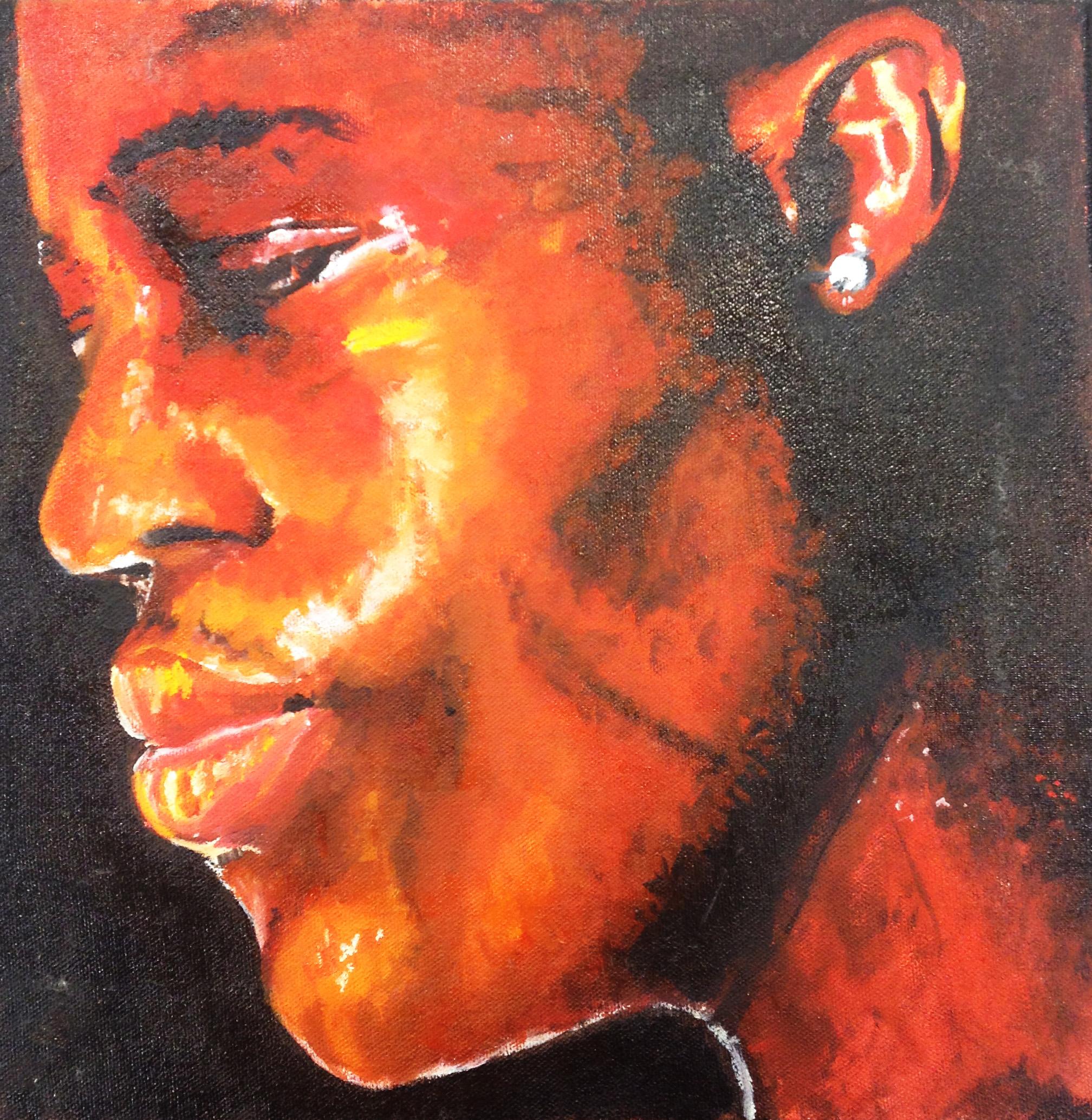 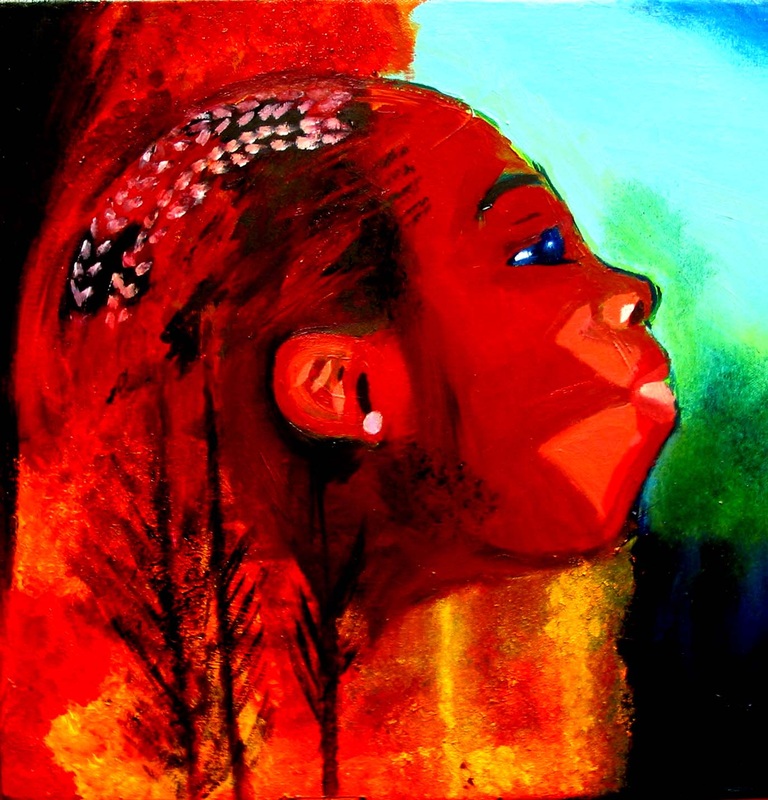 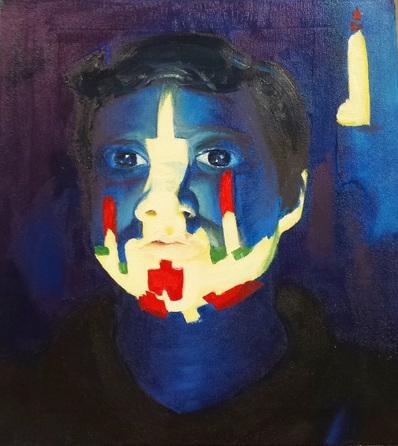 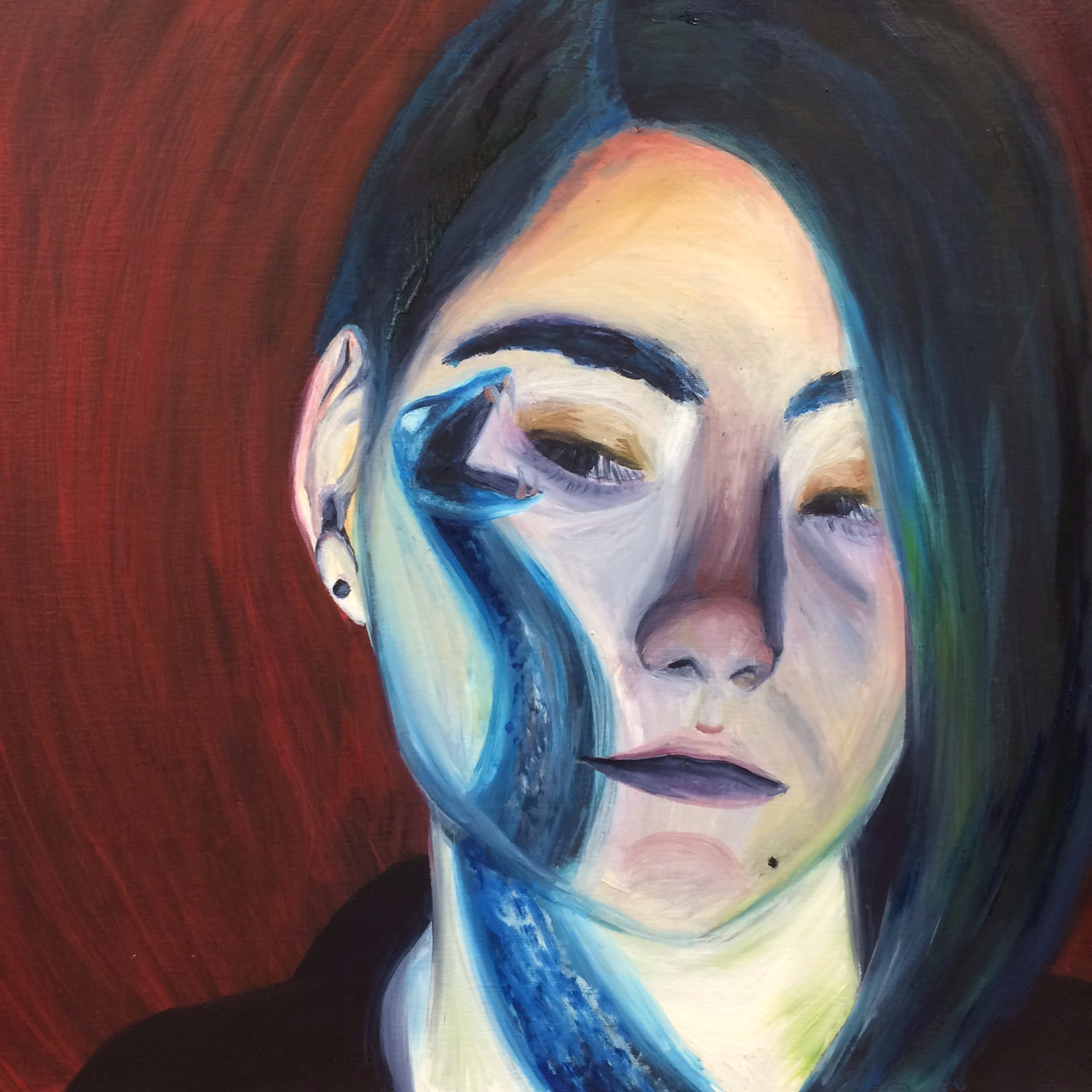 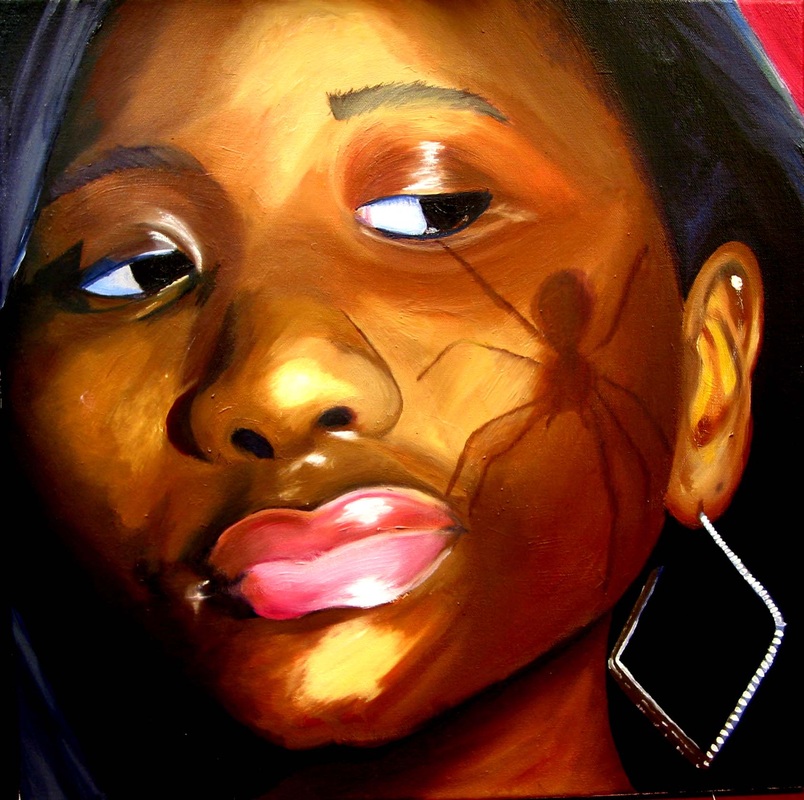 Images can be found in magazines, online, or hand drawn and digitally scanned or photographed
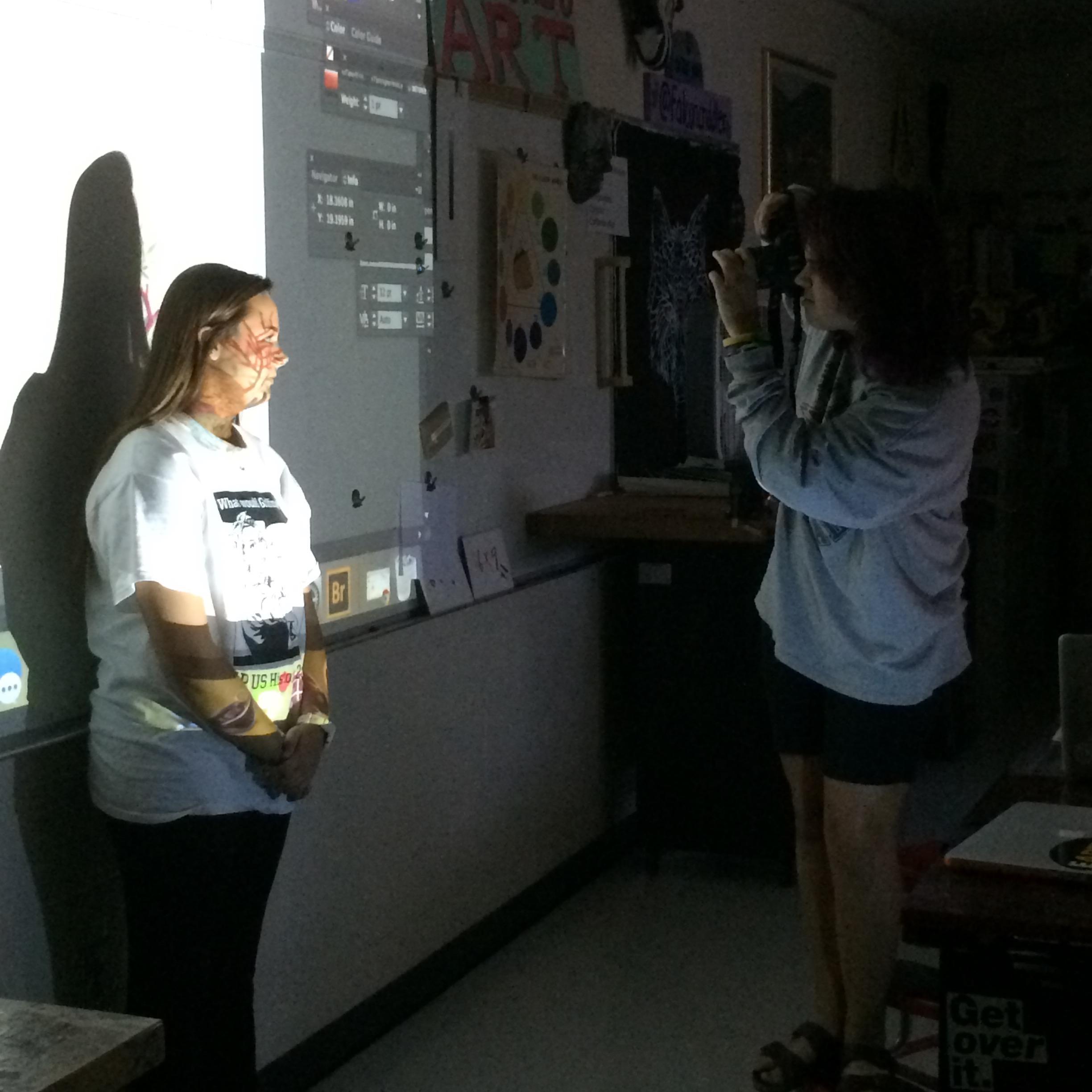 Using LCD projector, project digitized image onto face and photograph
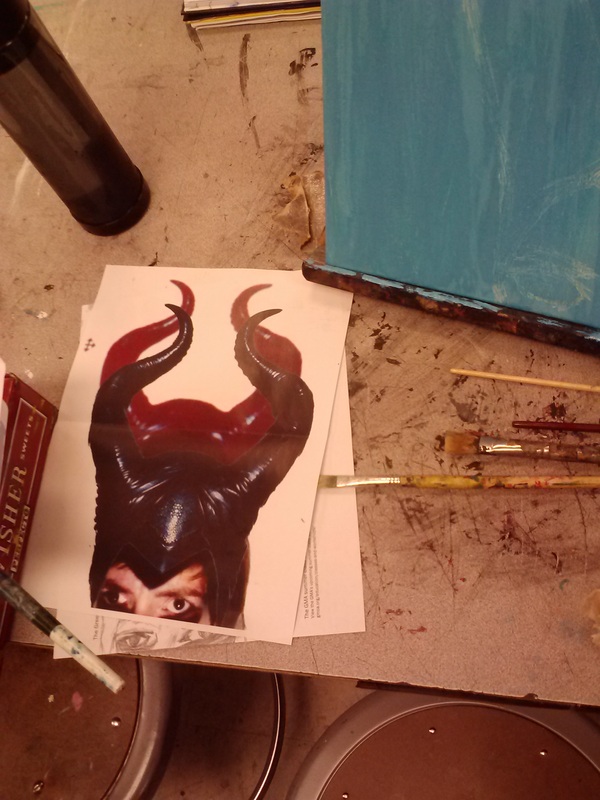 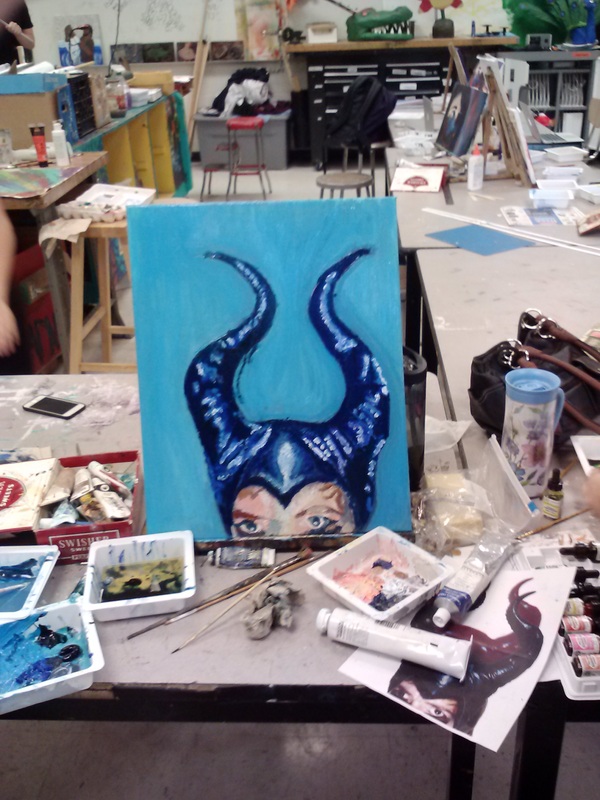 Print out photograph and Paint using oil paint
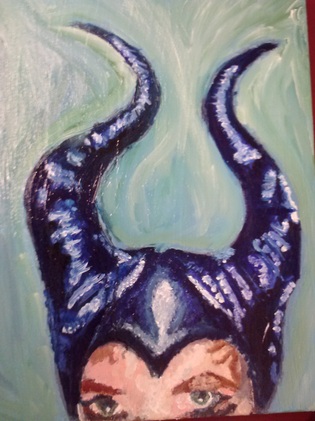 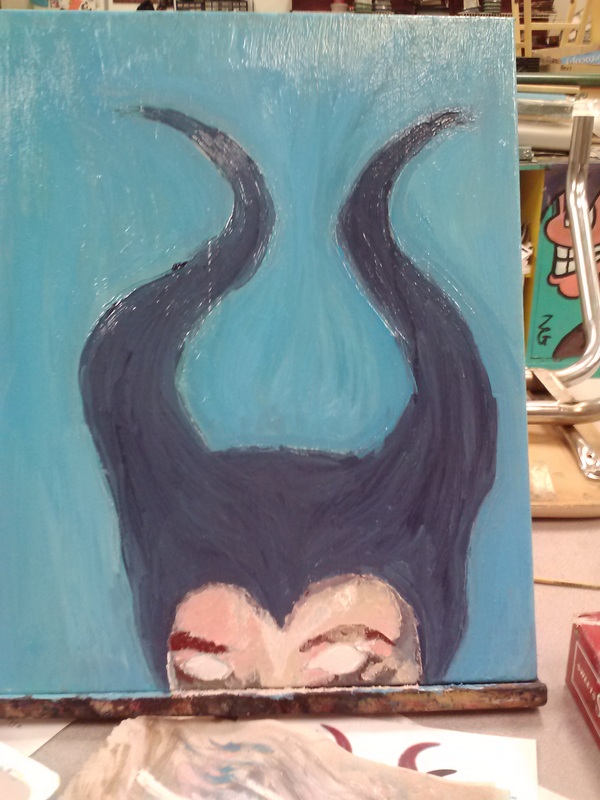 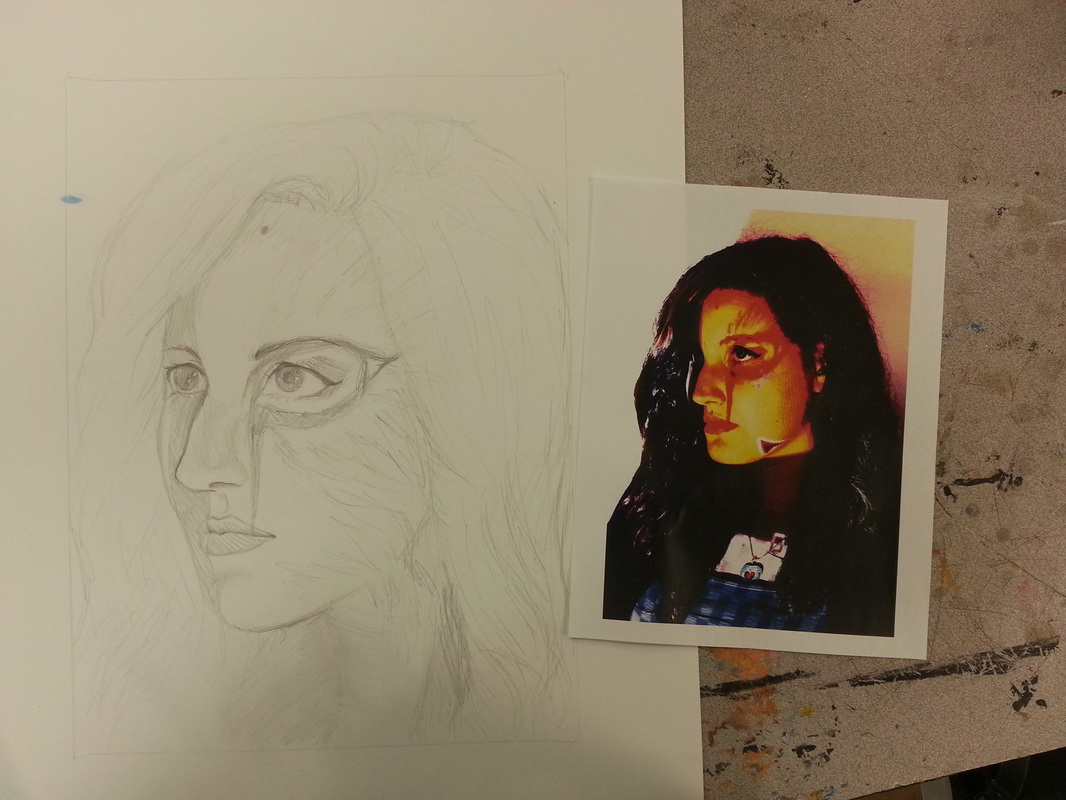 Hand Drawn Images
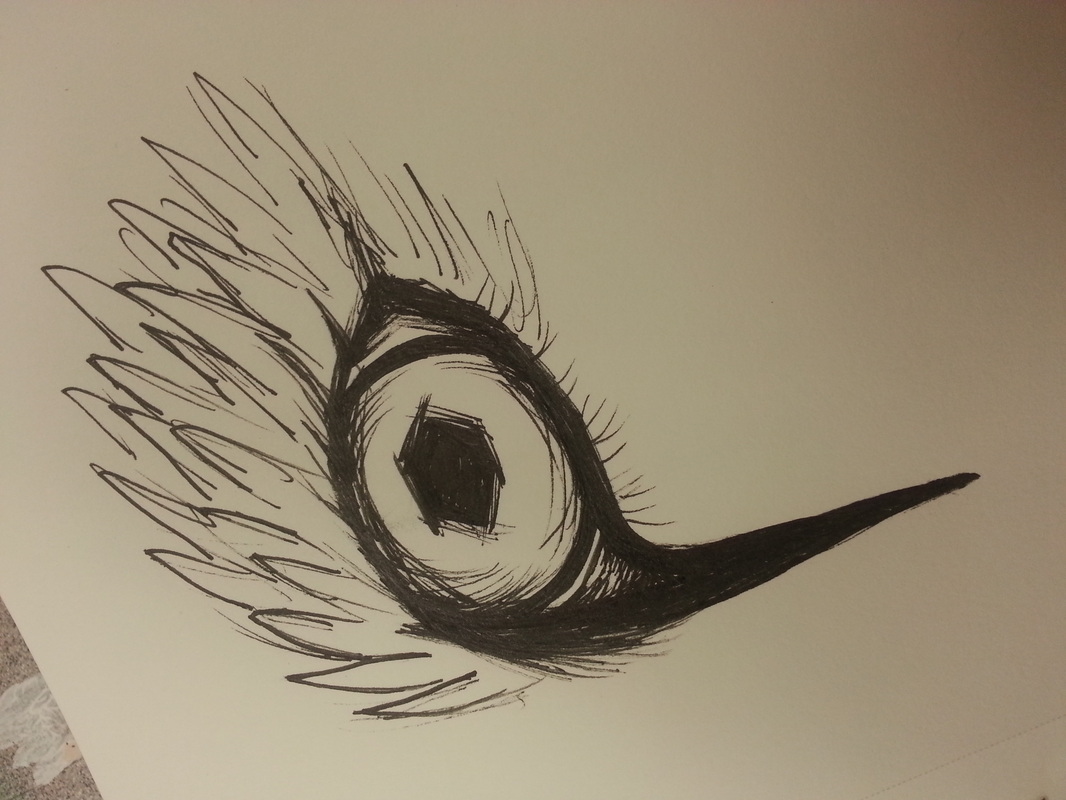 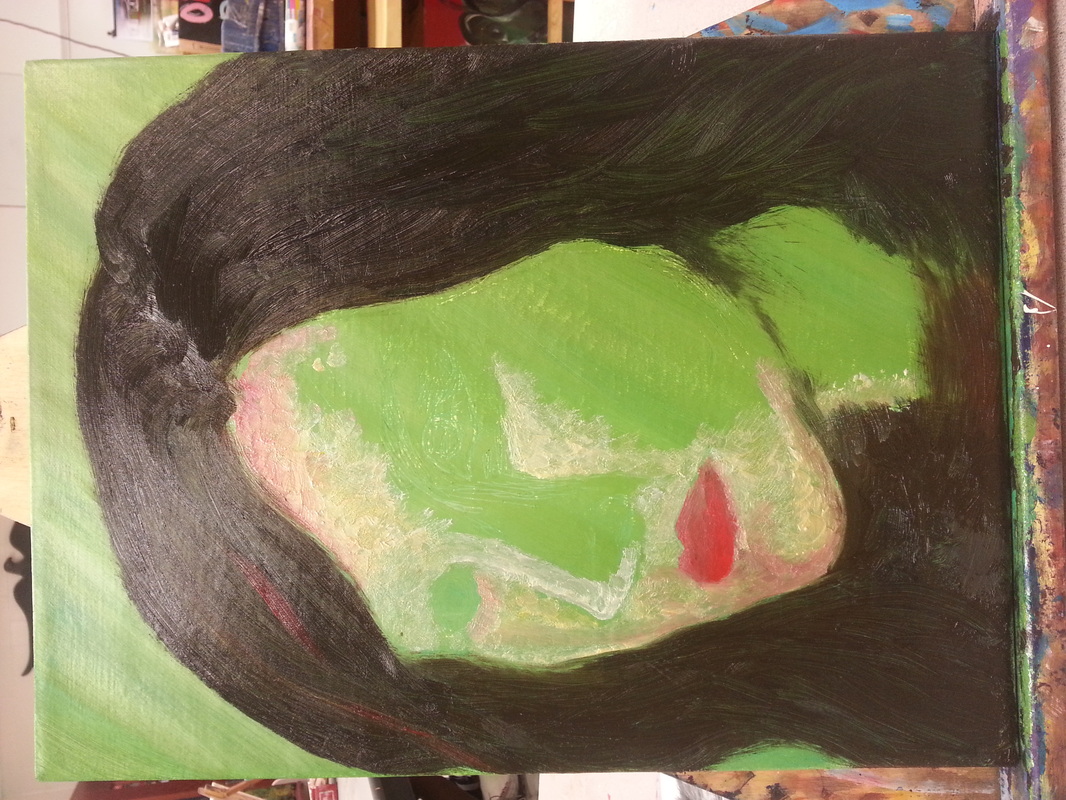 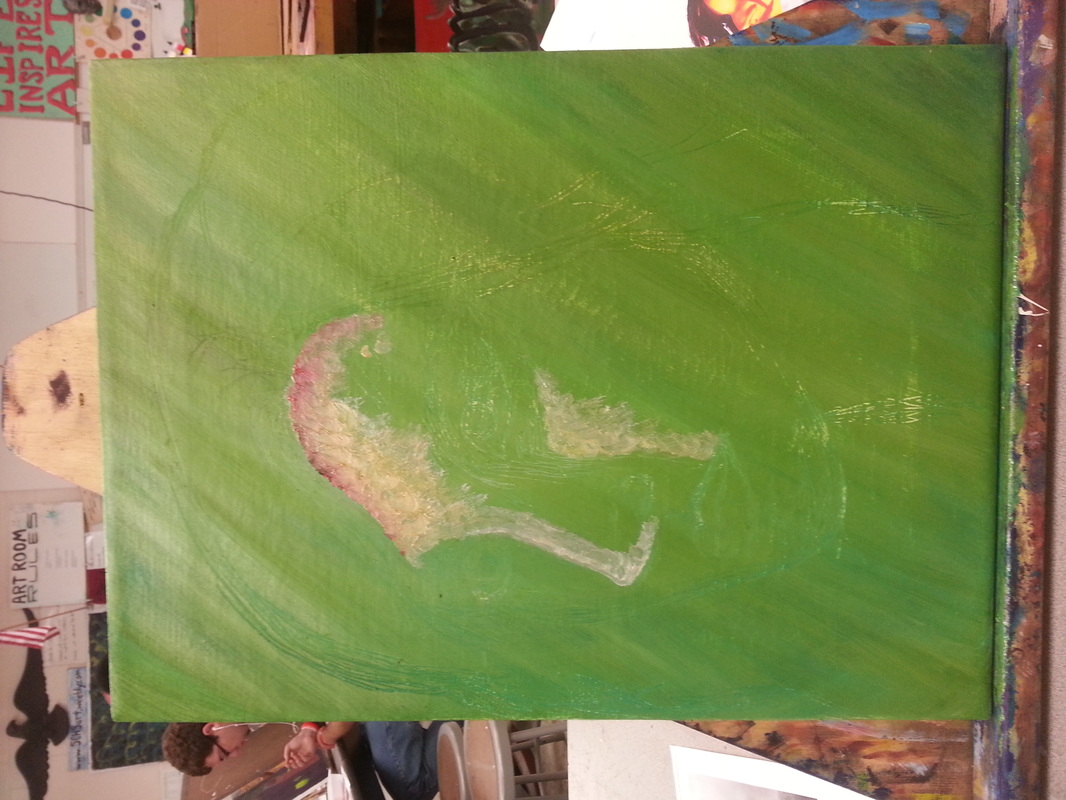 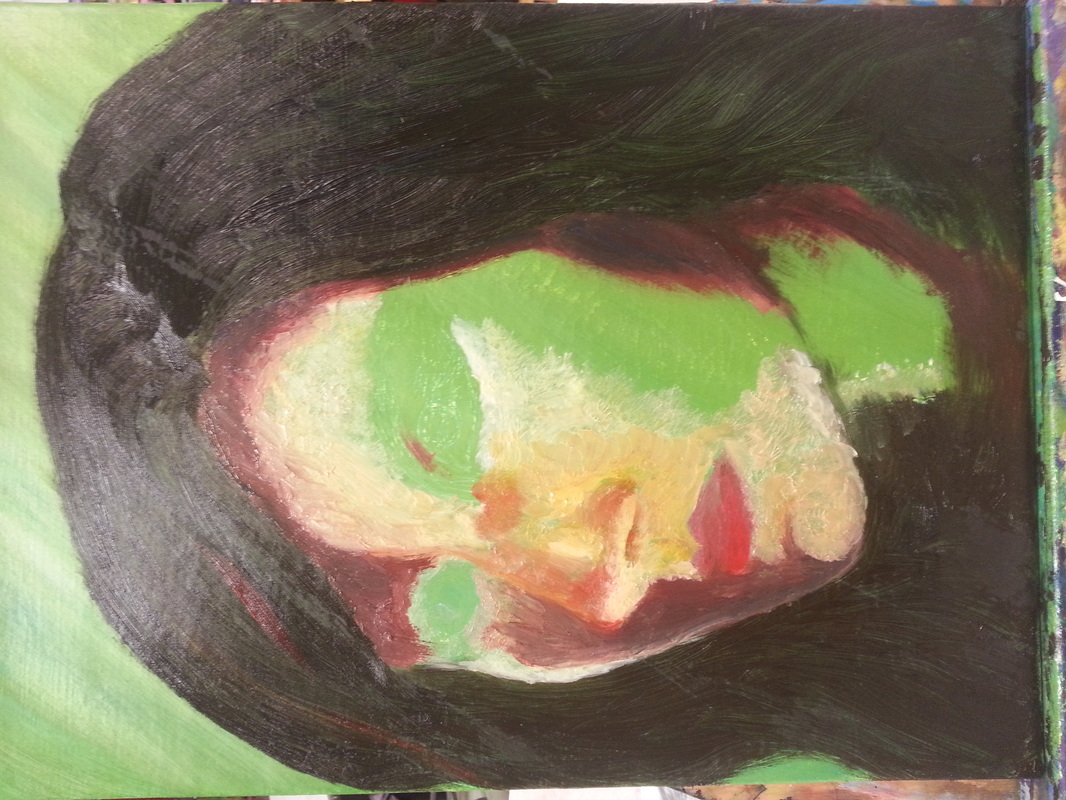 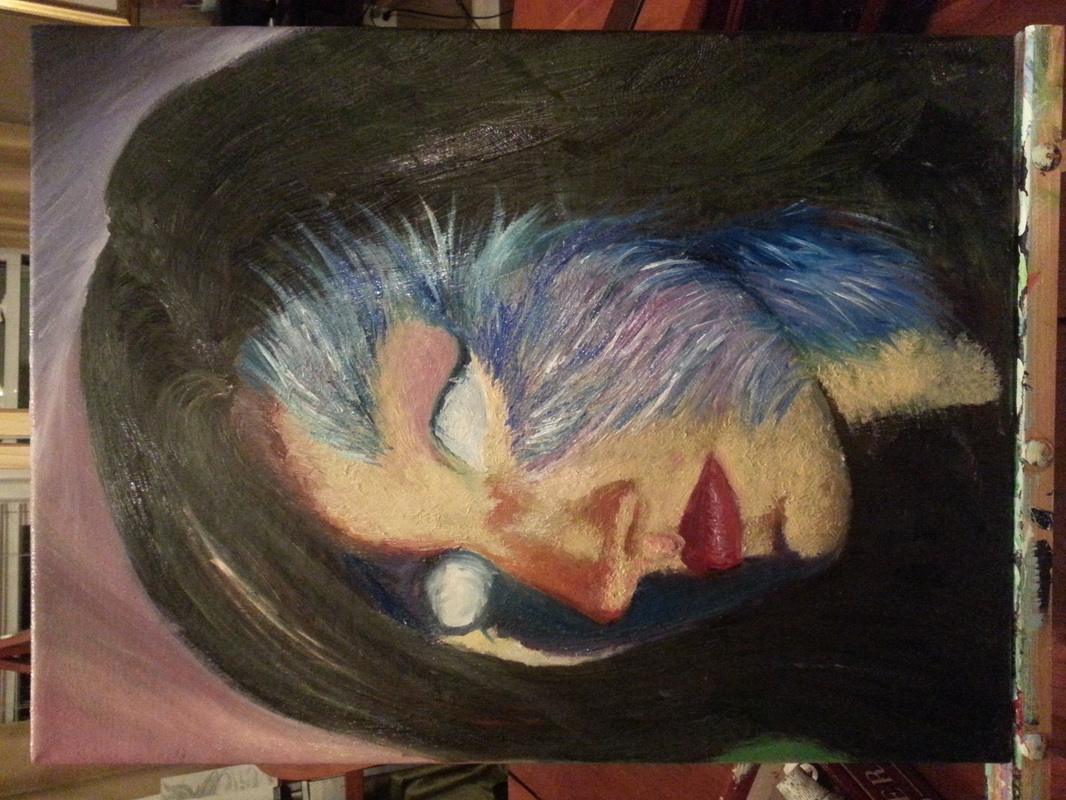 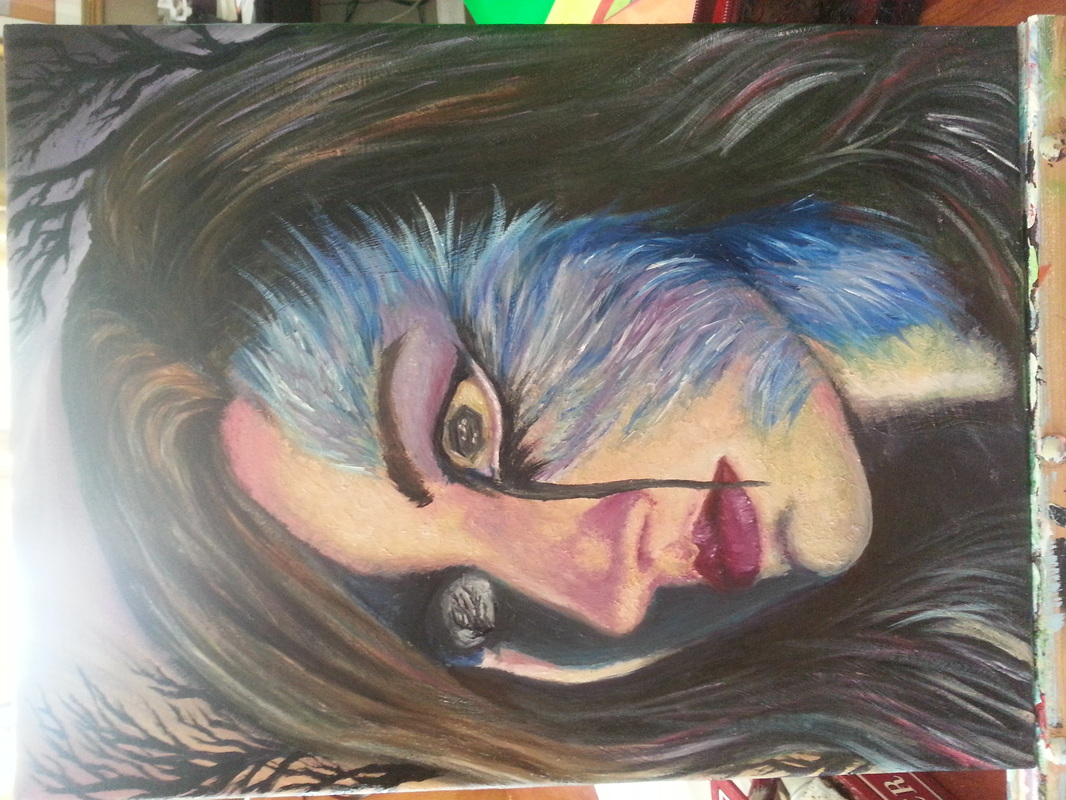 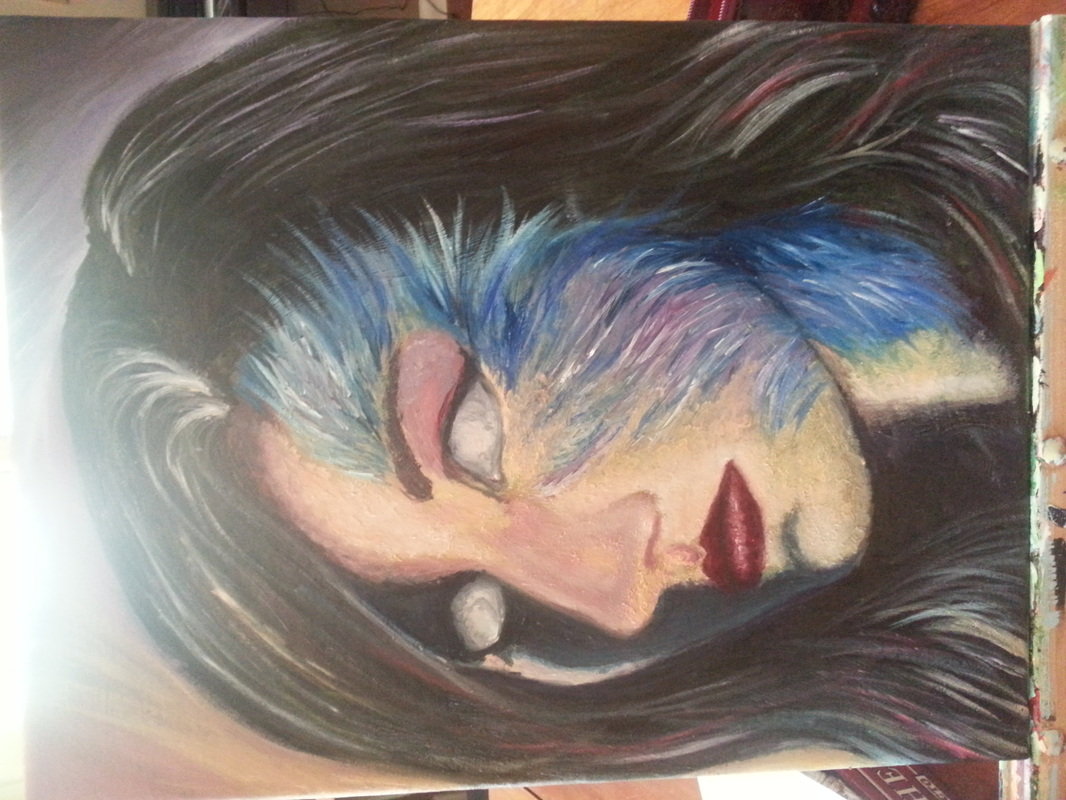 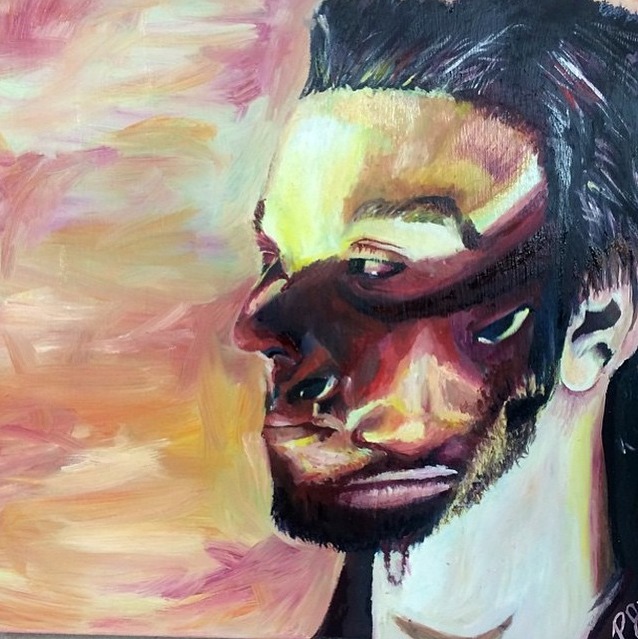 Directions:
Locate multiple High Contrast images to be projected onto your face while standing in front of the projector
Take a photo of projected image while it is on face
Adjust photo with projected image in photoshop
Print photo
Stretch a canvas to paint on
Prime canvas
Using picture as a reference, render your likeness using oil paint on stretched canvas
Grading:
Integration of image onto face (does not look like a sticker just stuck there)
Realism of Image (looks like you)
Originality/Creativity 
Use of oil paint
Canvas construction